«Школа юного пешехода"
Подготовительная группа

Воспитатель: Нажмудинова Патимат Идрисовна
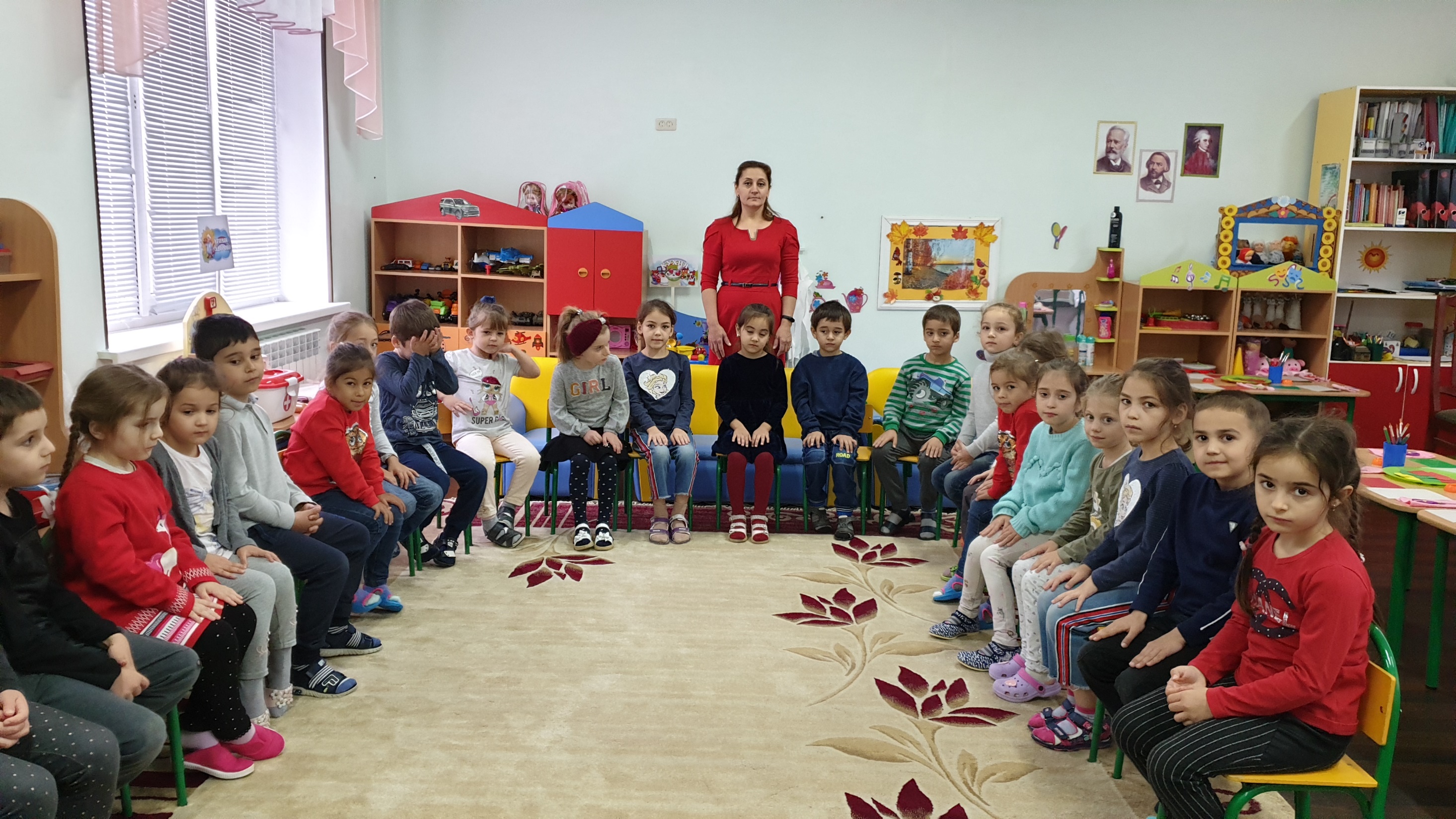 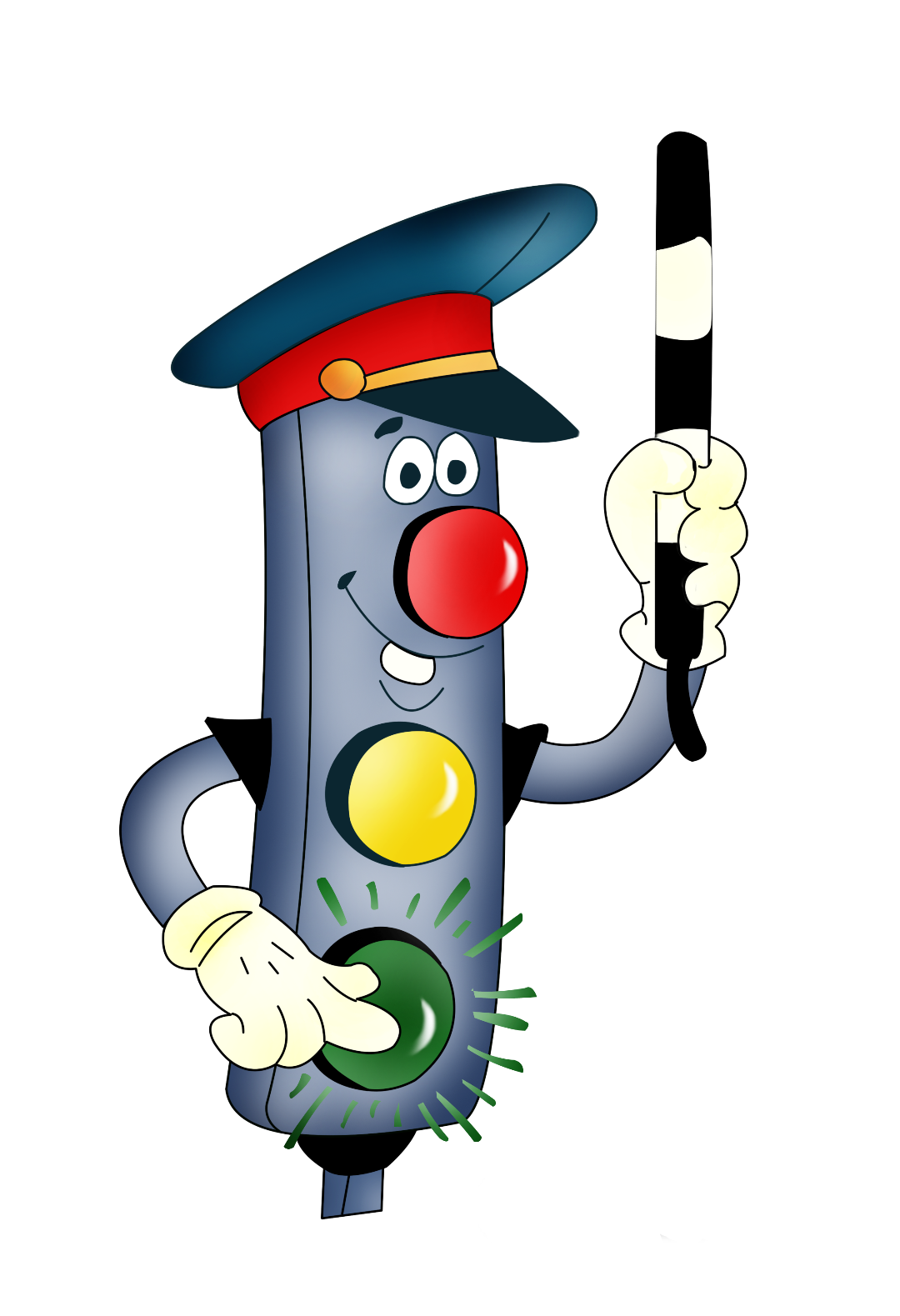 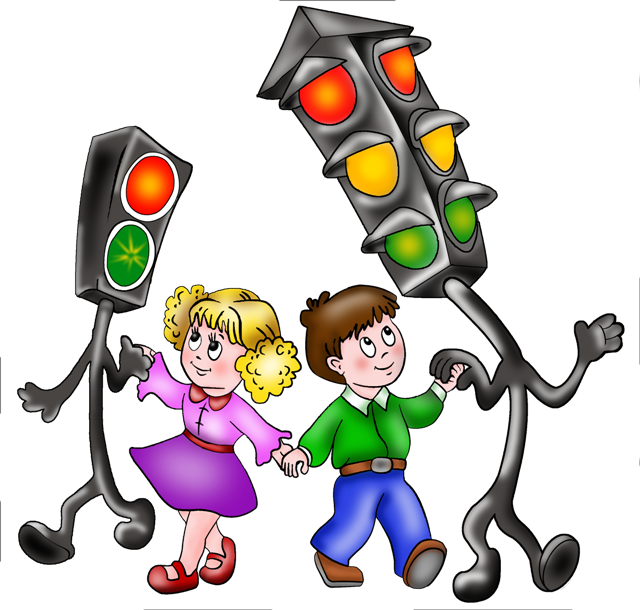 Тема: «Серьезные вопросы к Светофорику       (изготовление аппликации «Светофор»)»
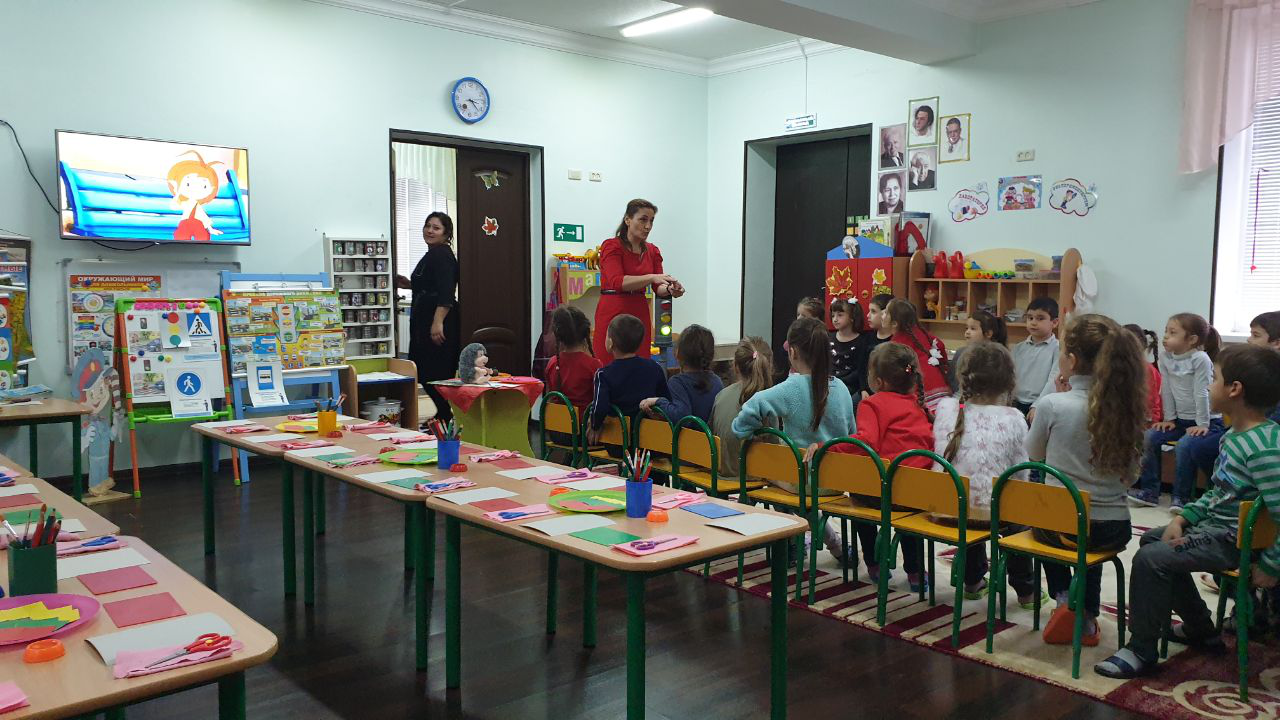 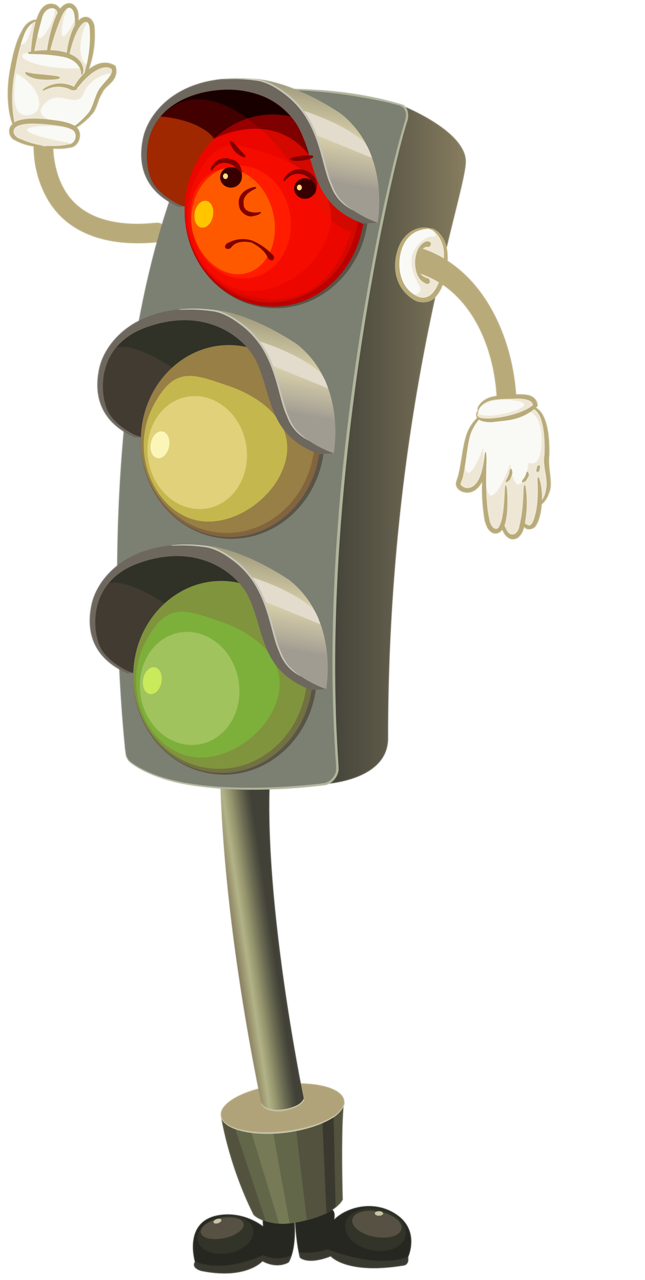 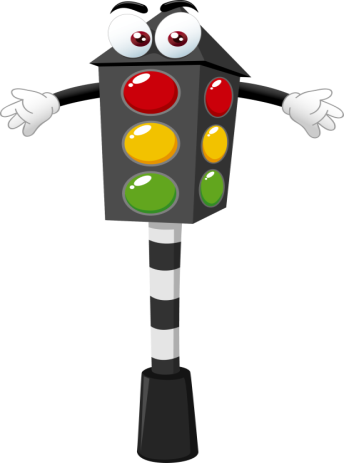 Ежик в гостях у ребят
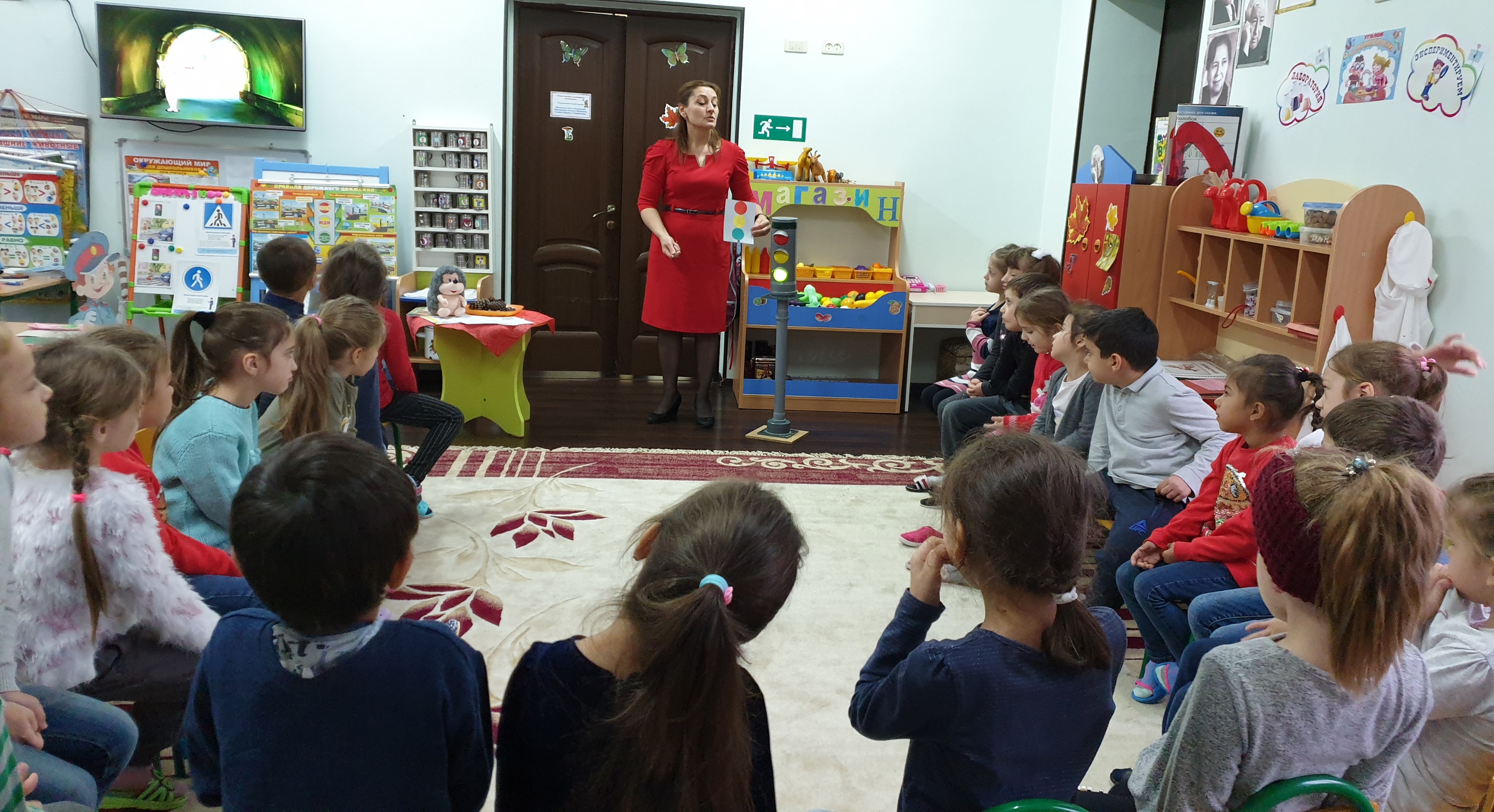 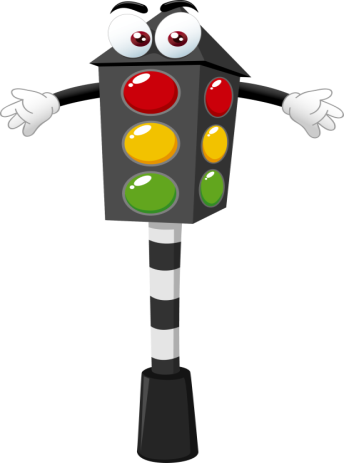 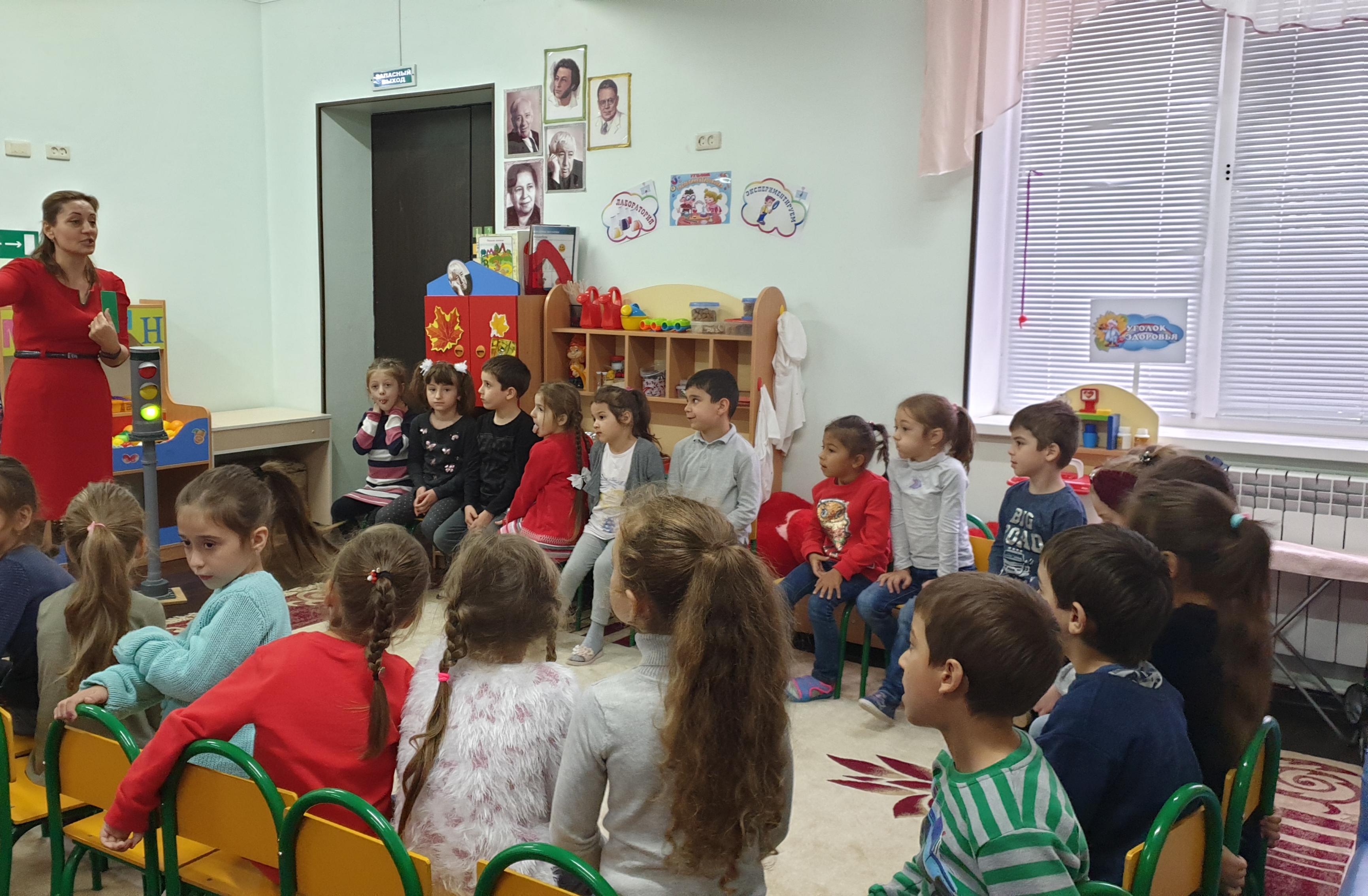 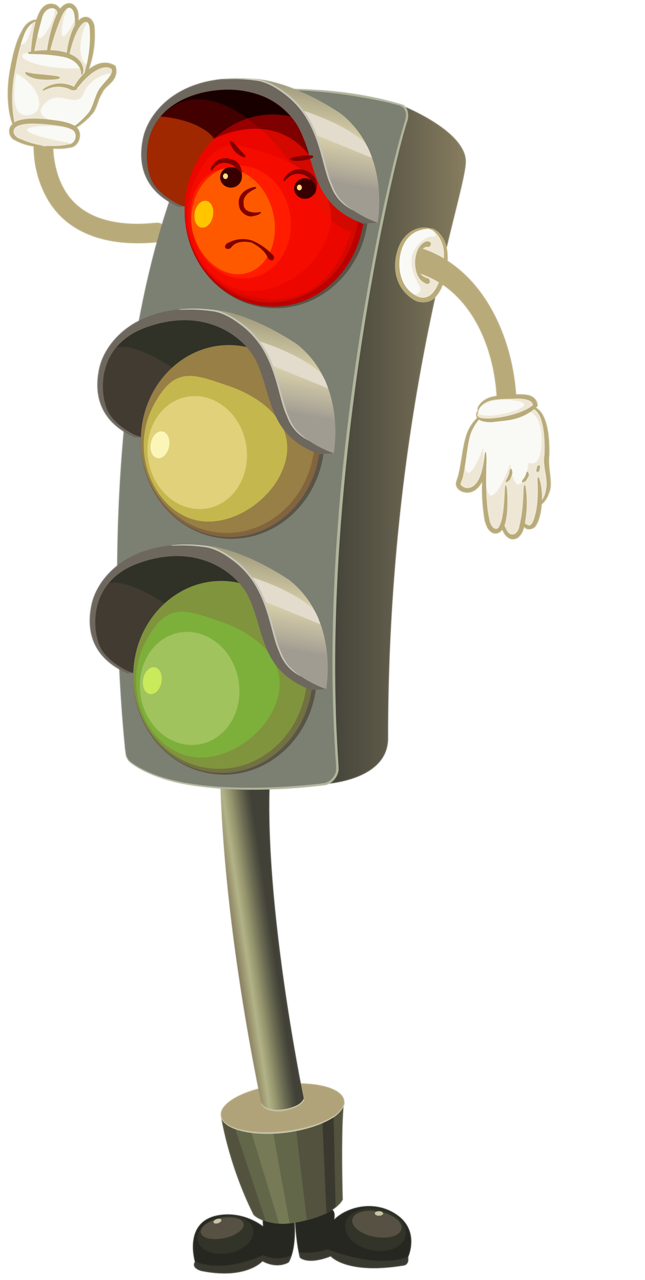 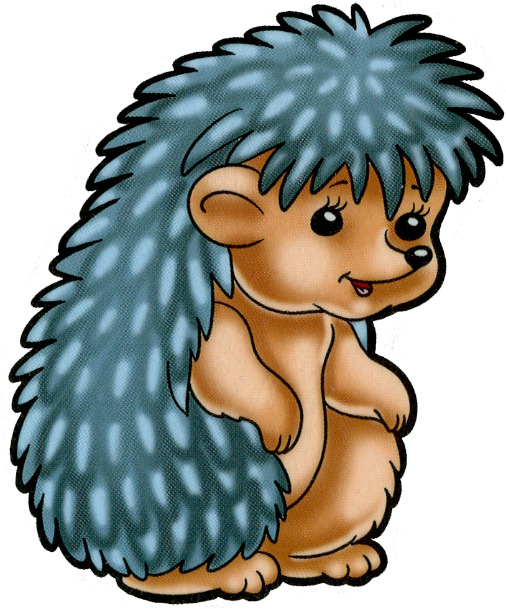 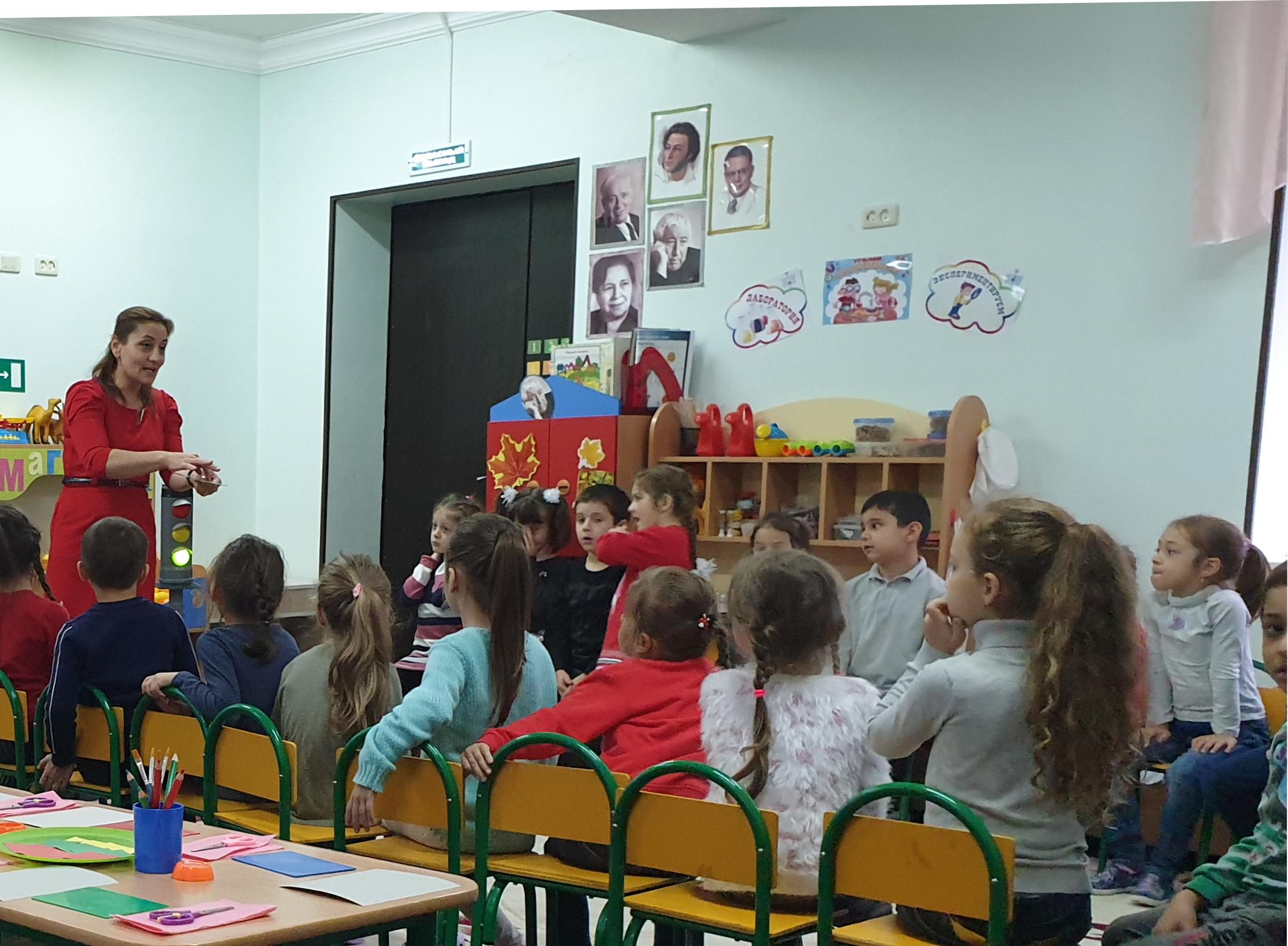 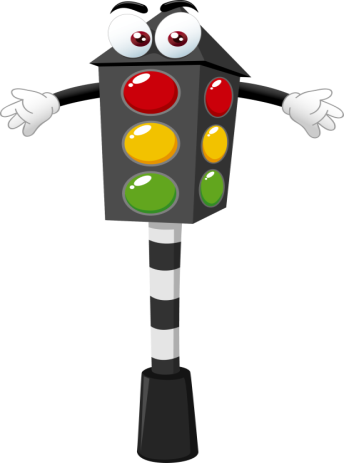 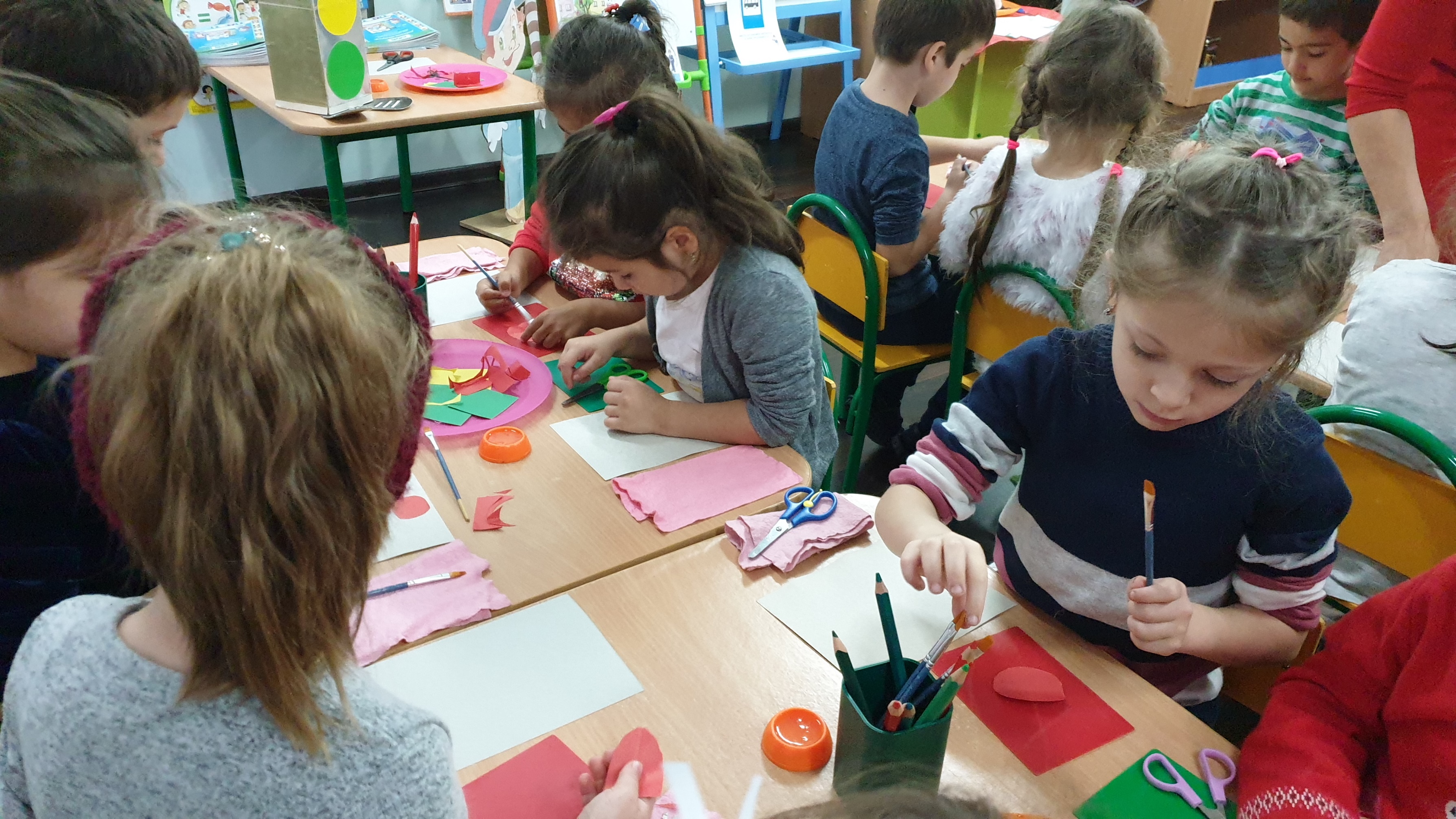 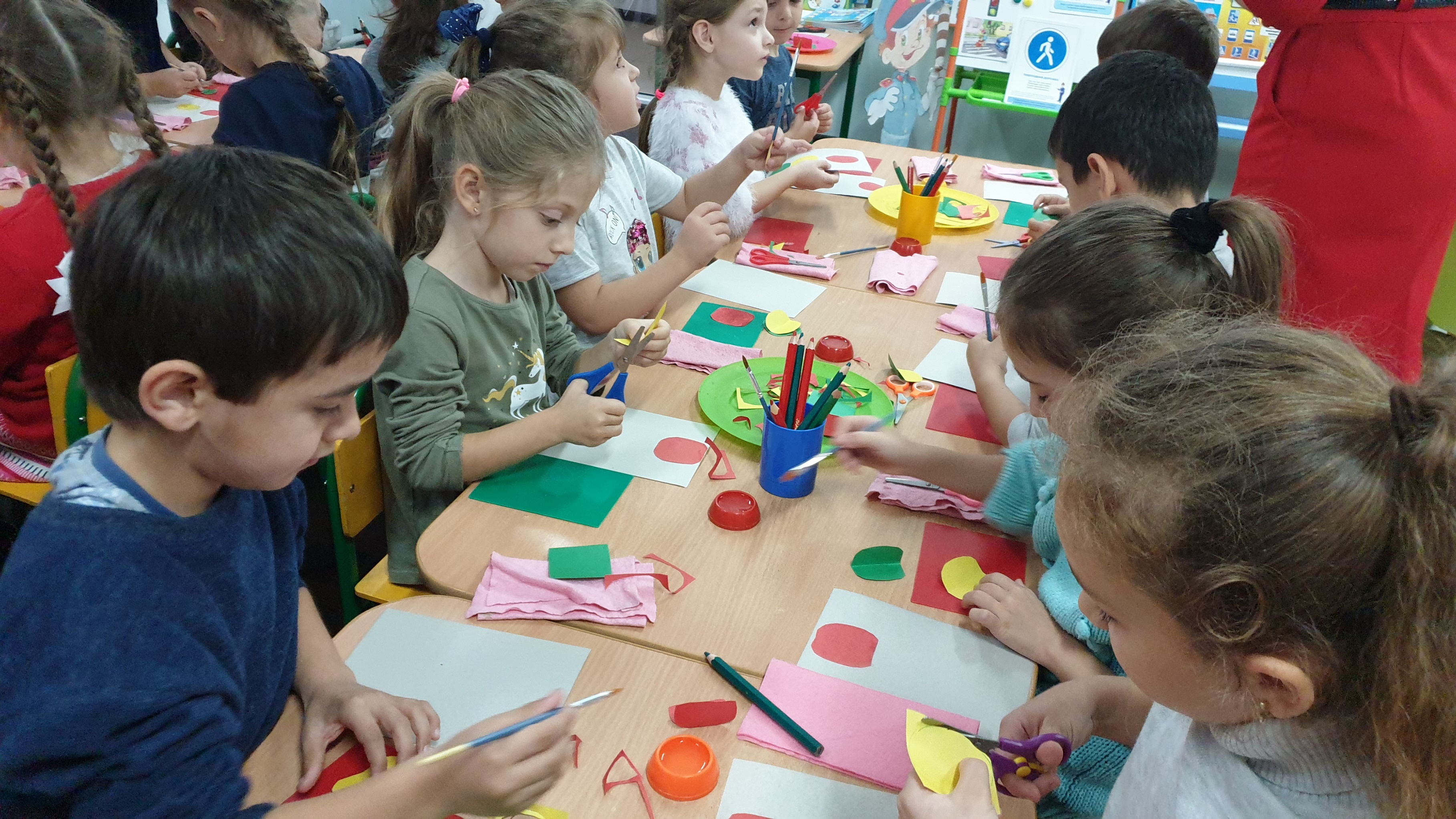 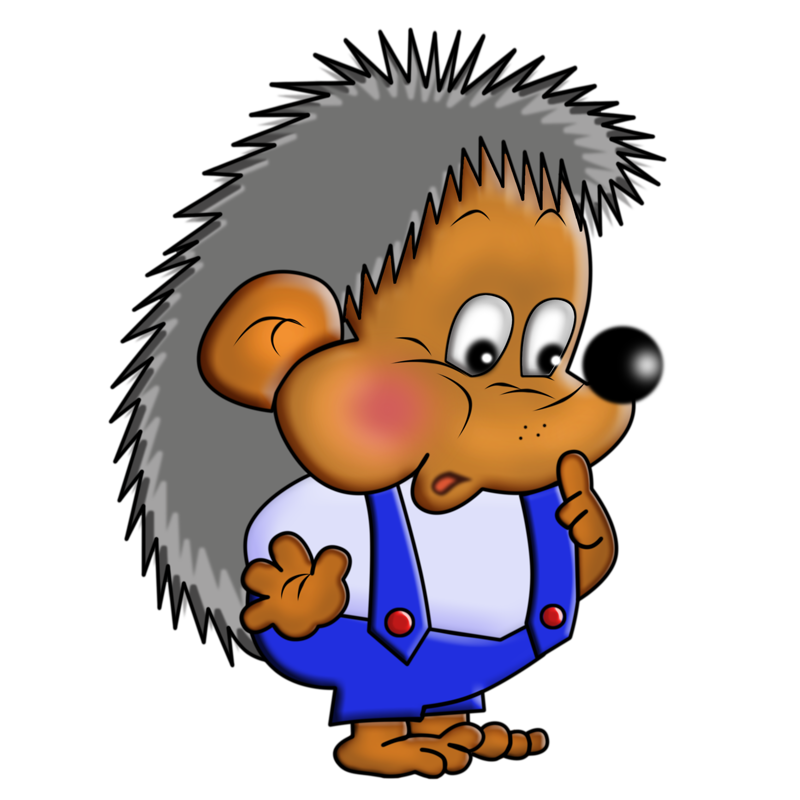 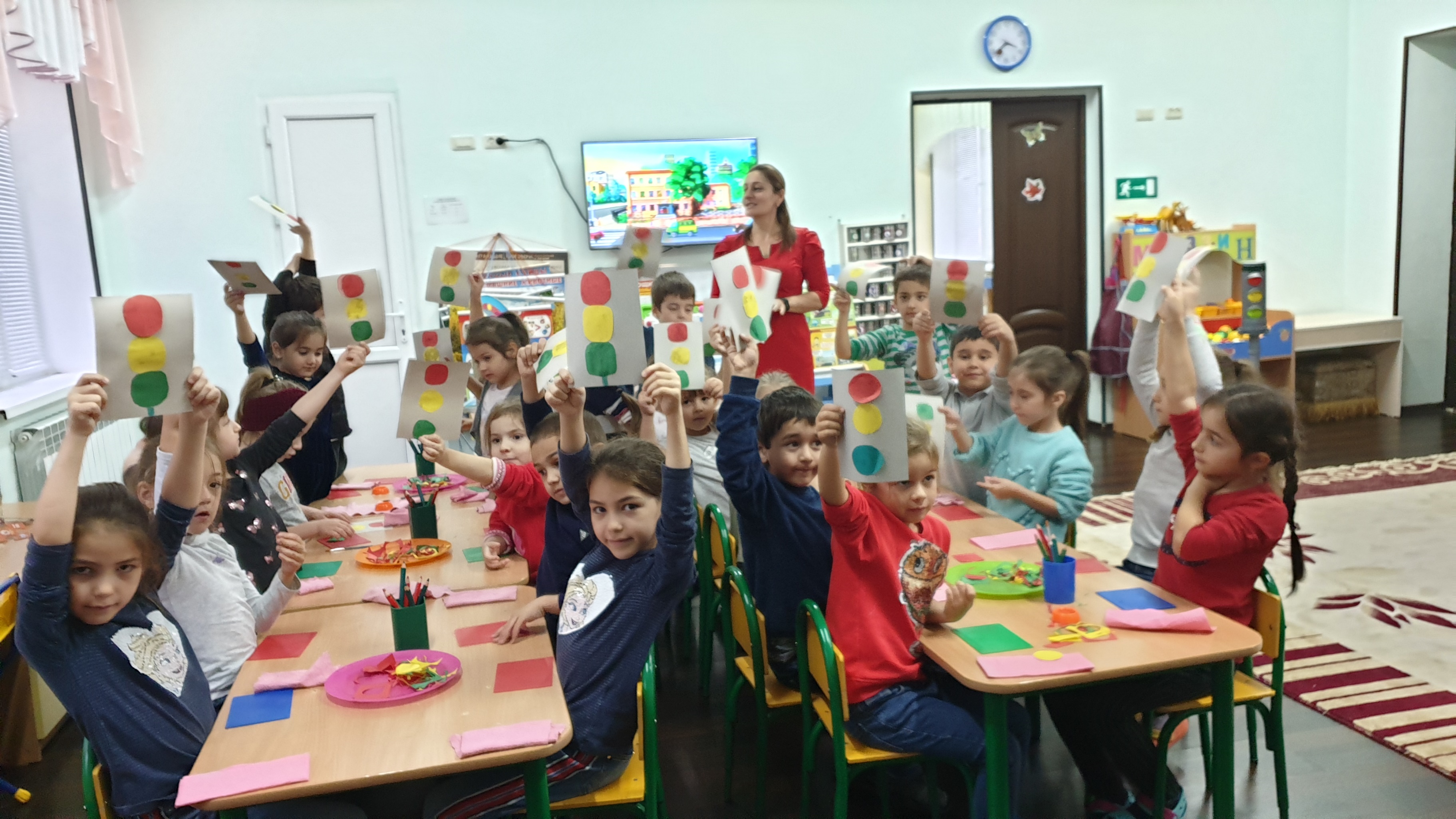 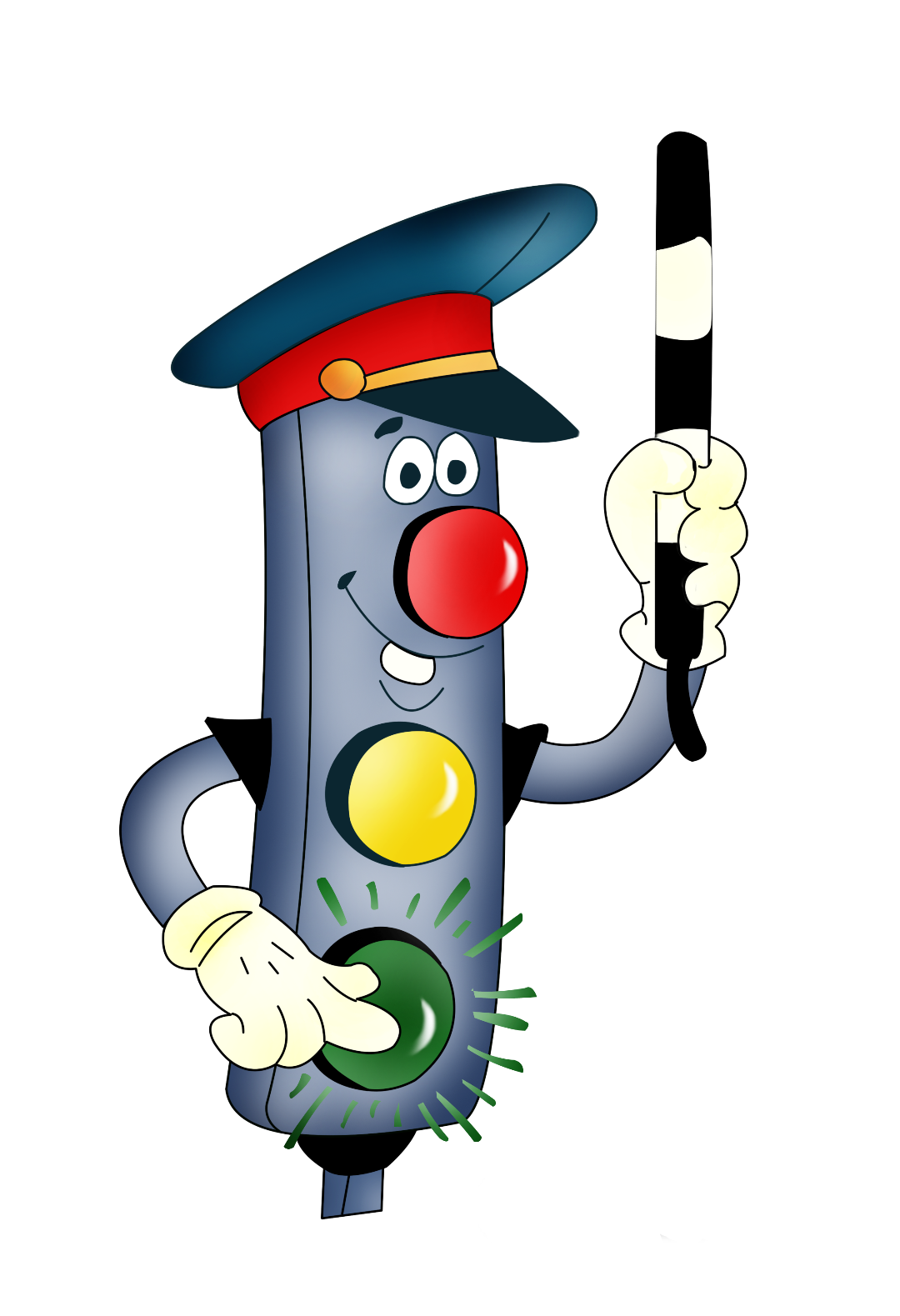 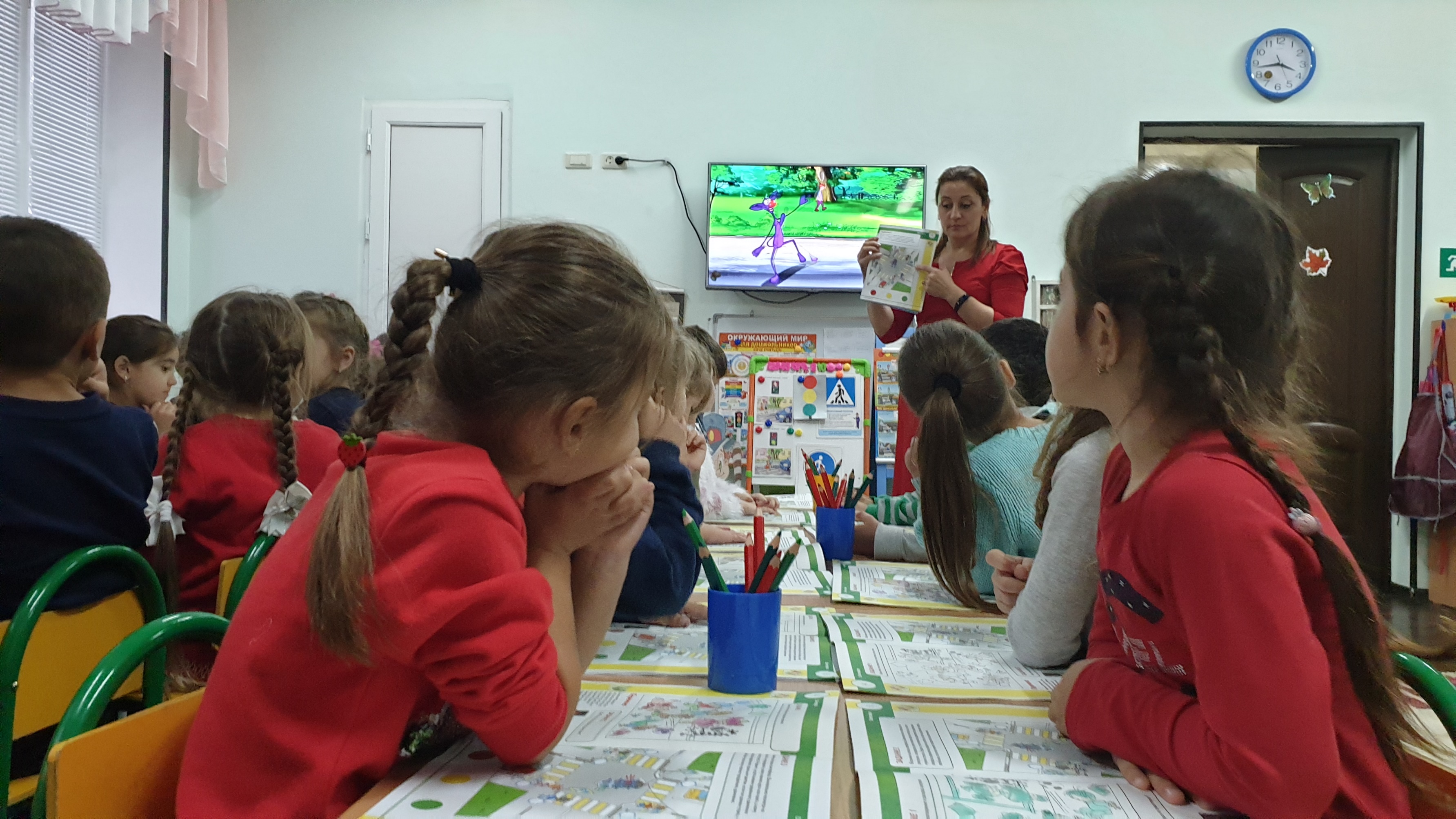 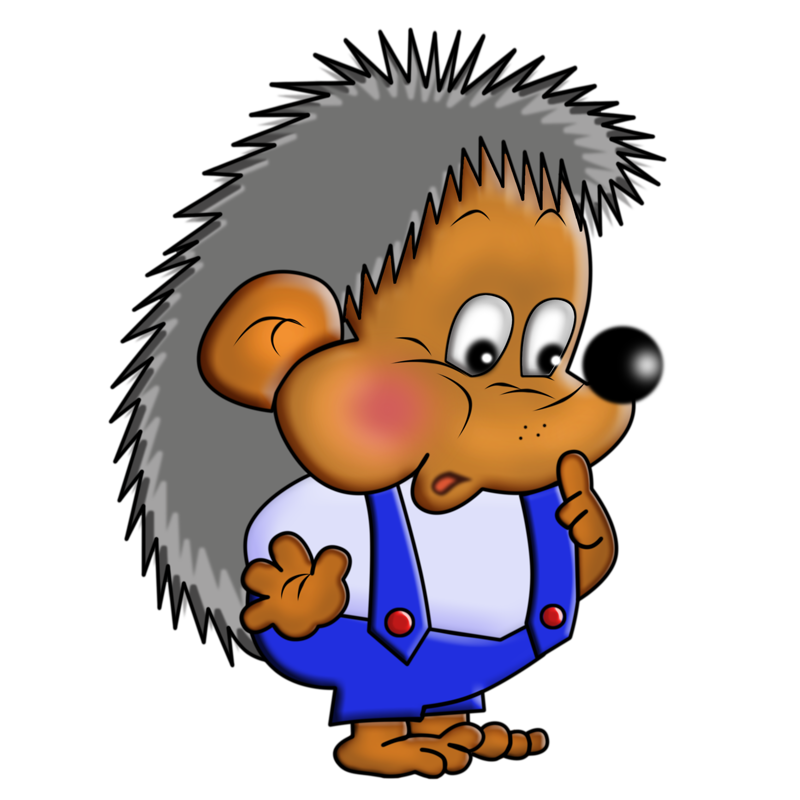 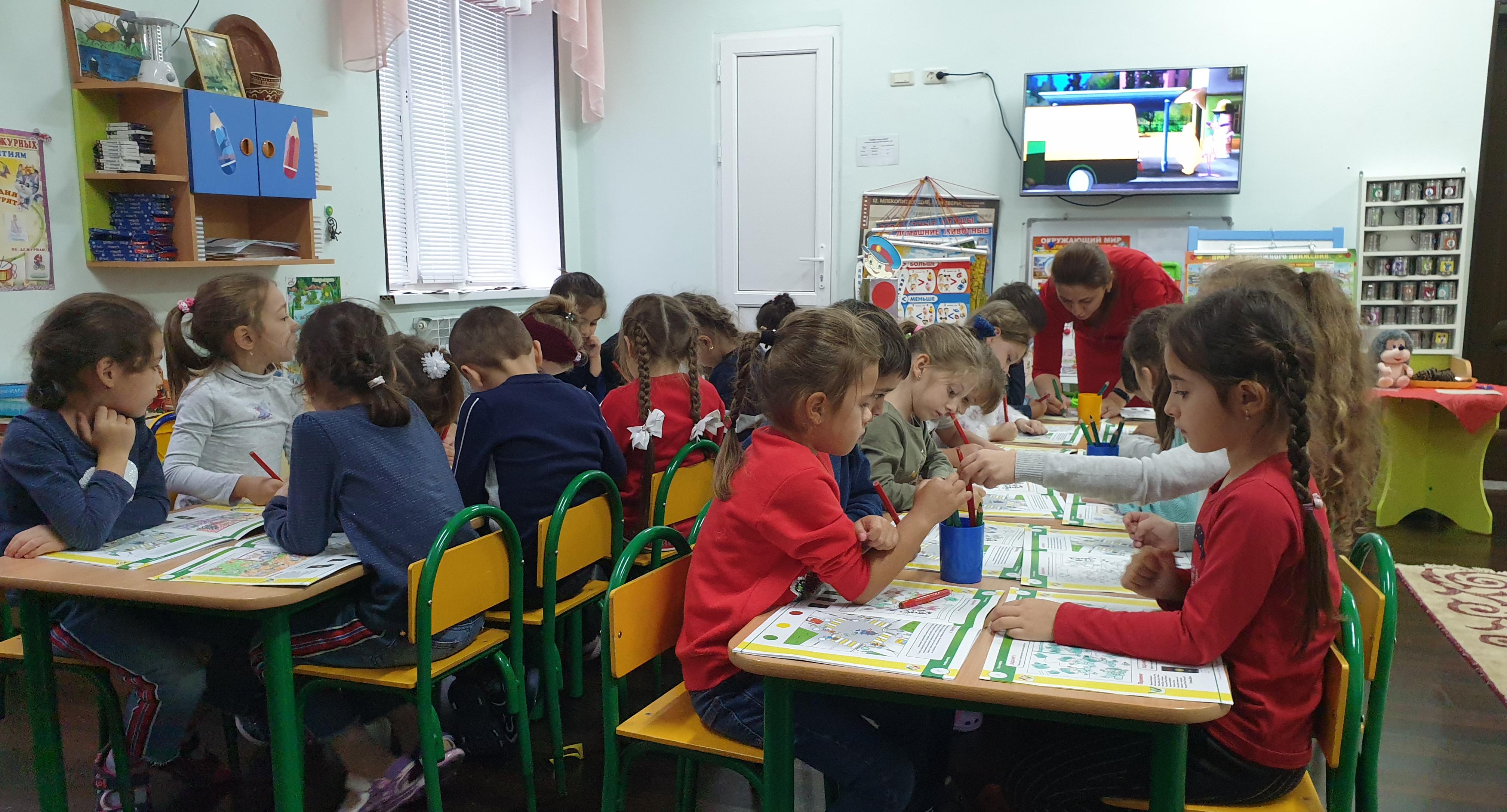 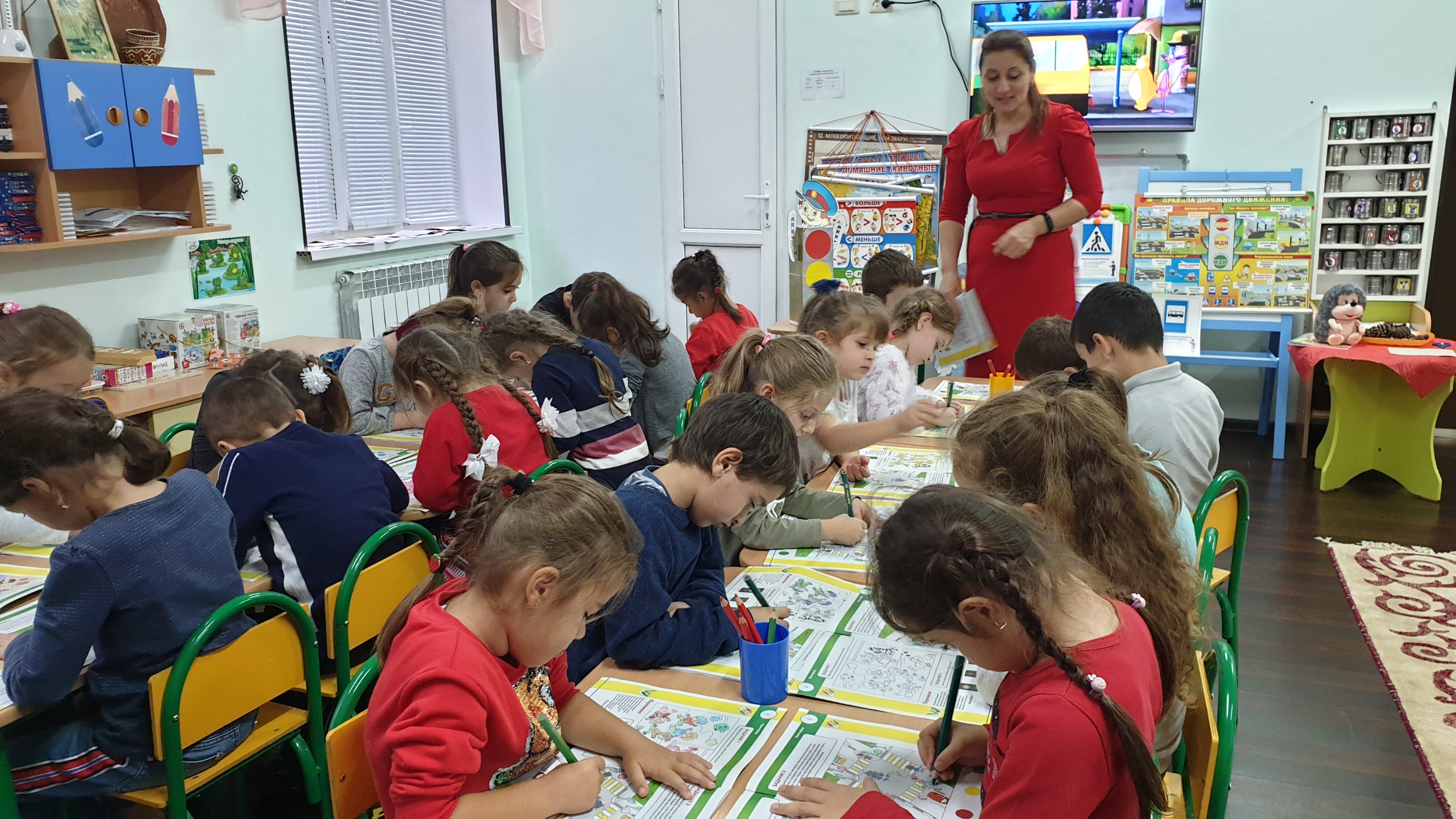 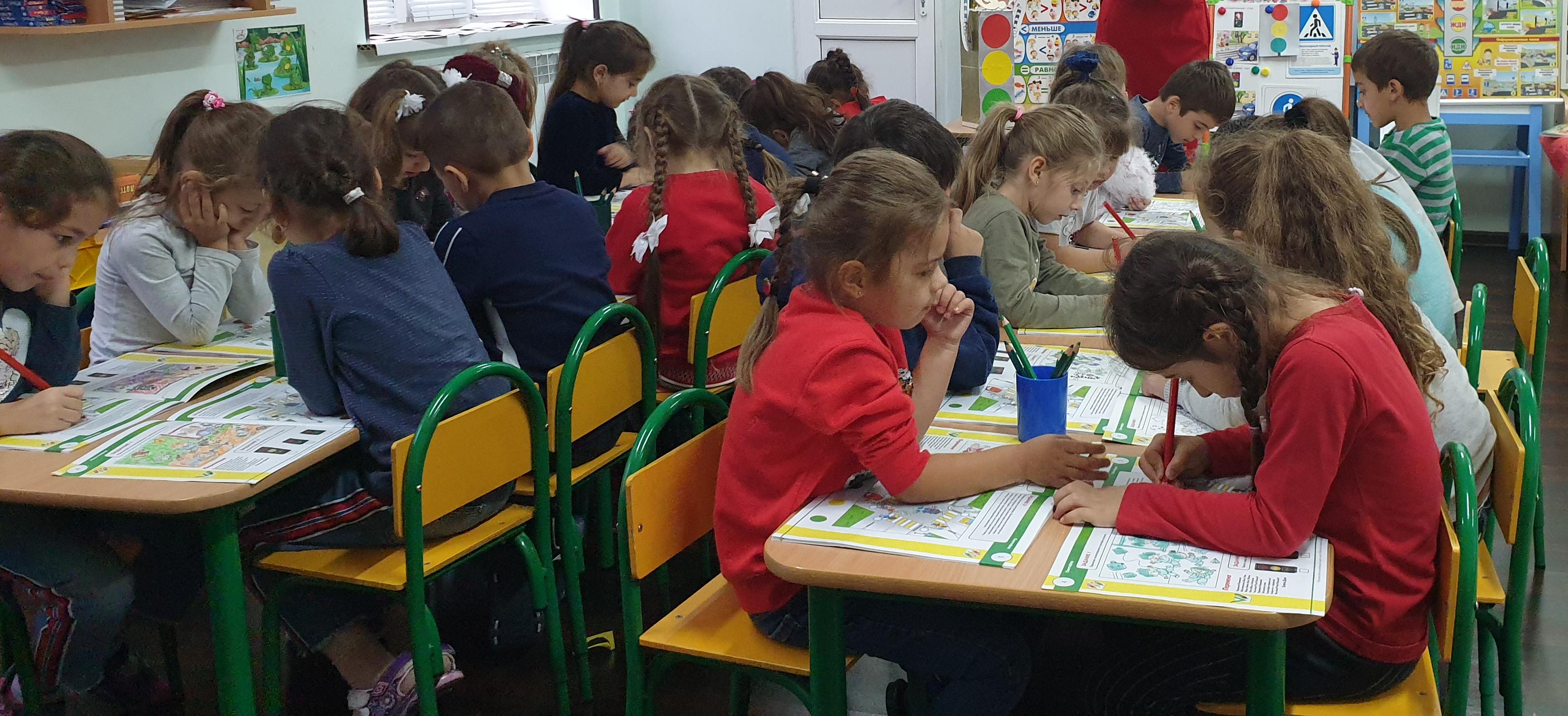 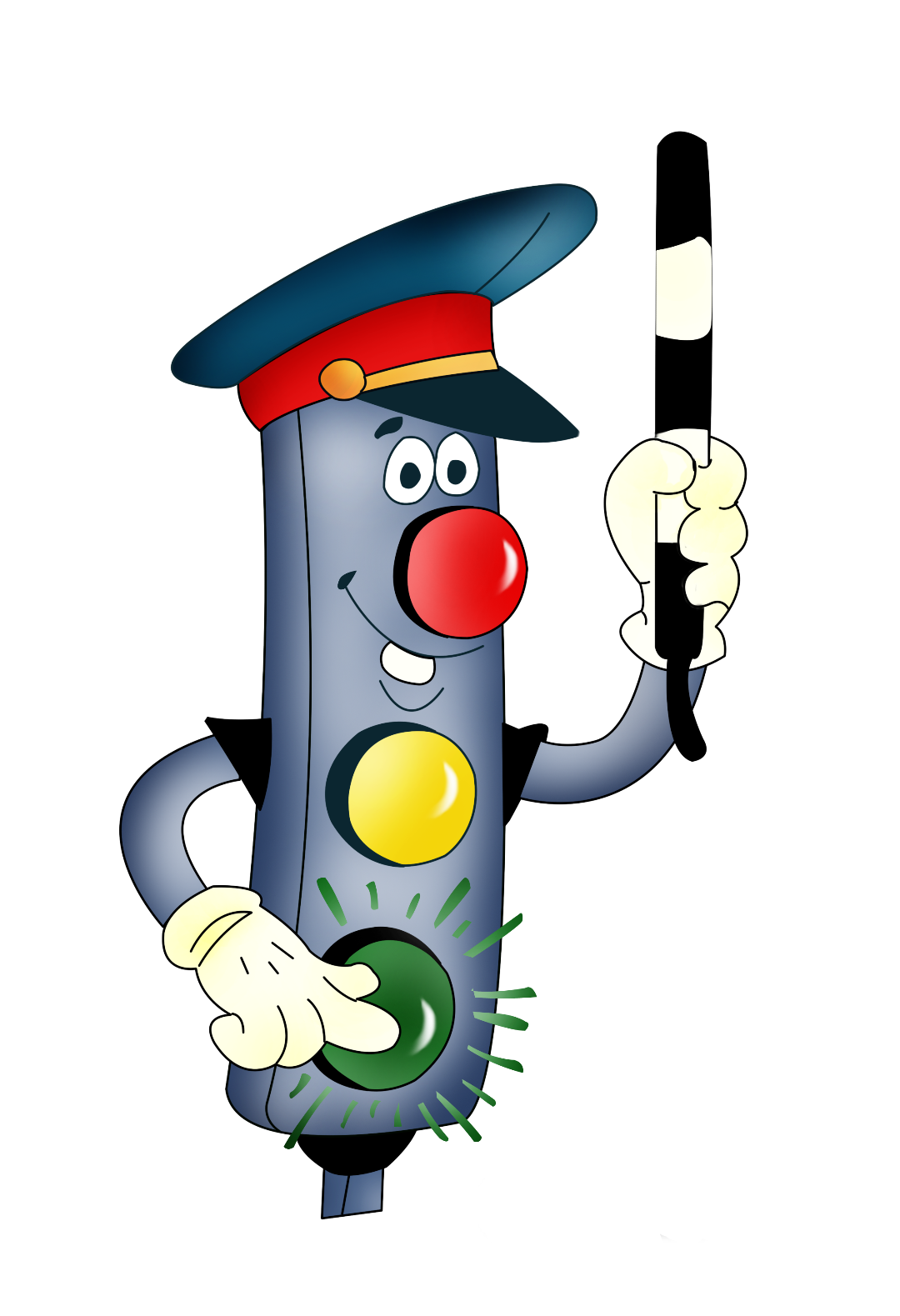 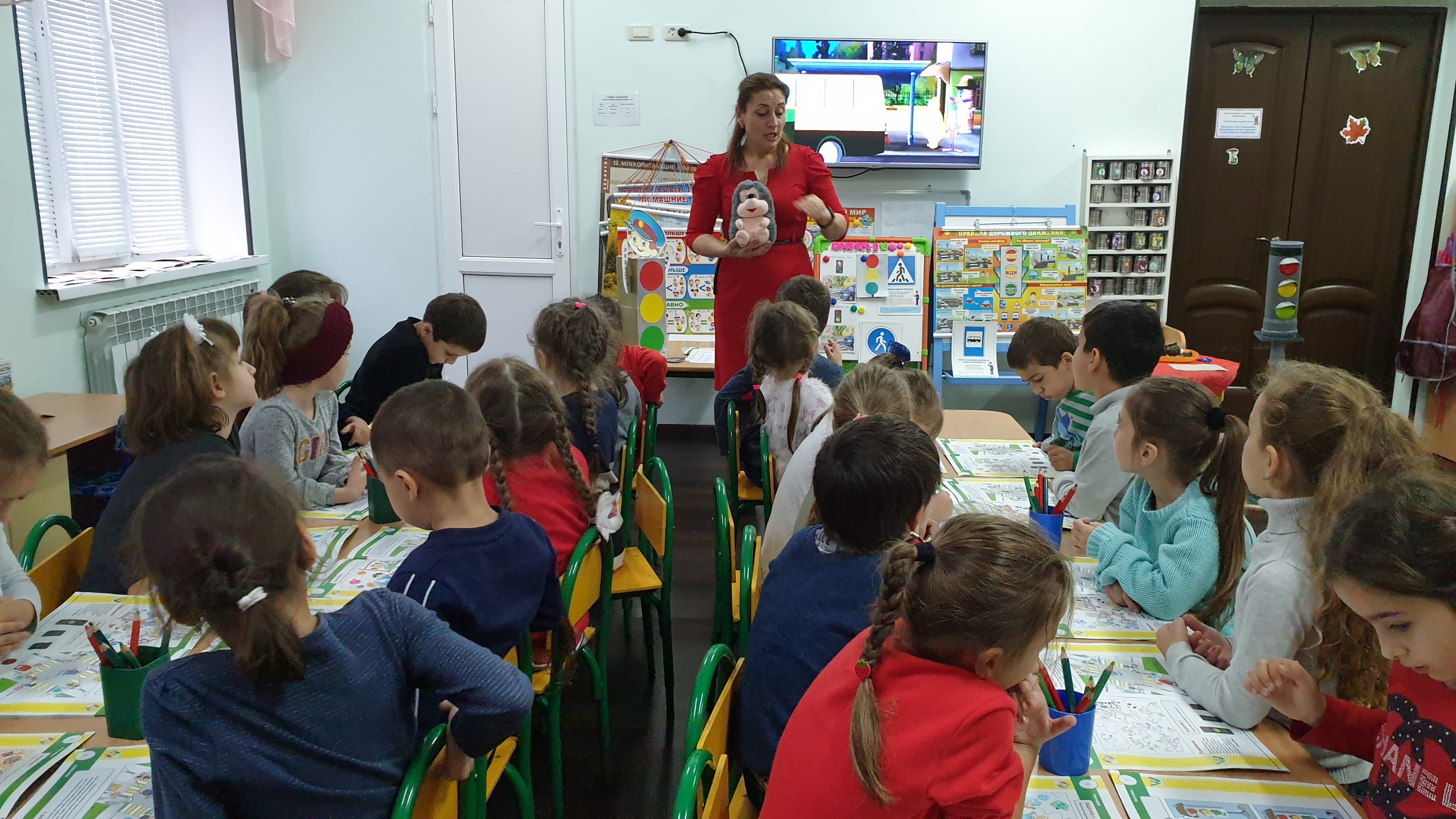 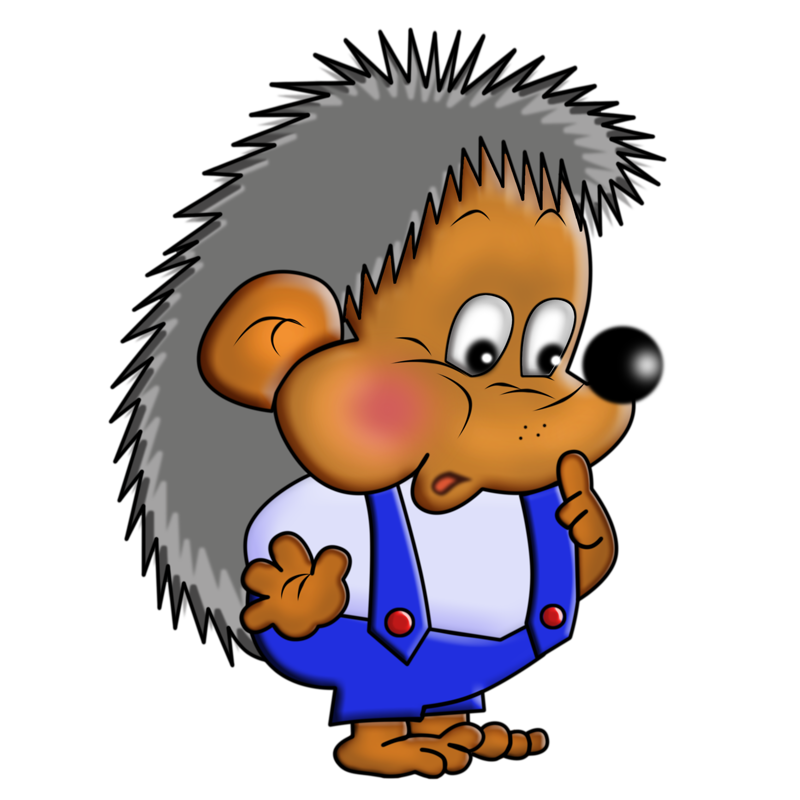 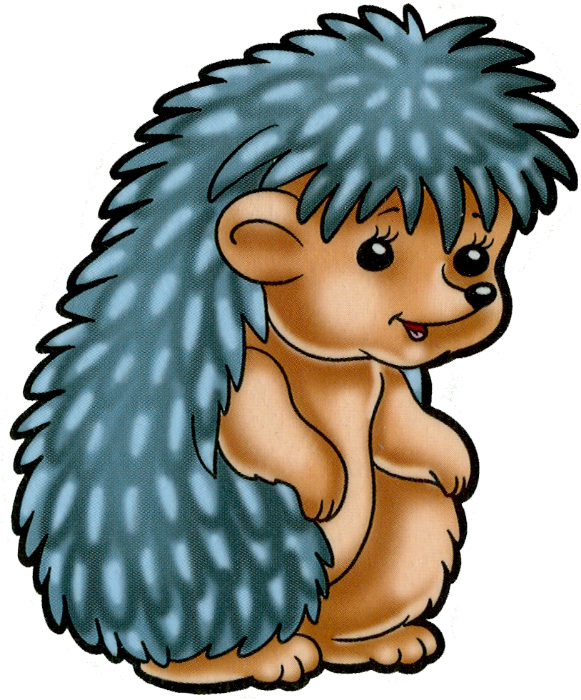